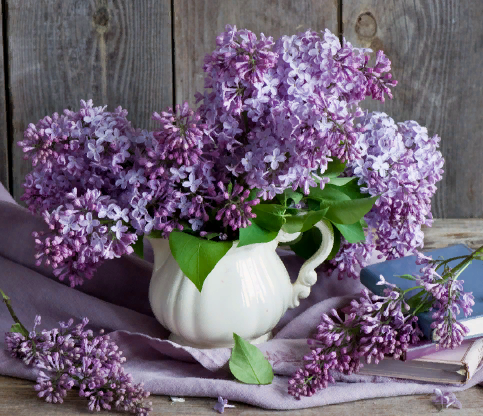 the Queen of Shrubs the lilac
Lilac facts collection for the 7-11 Formers
Автор:
Ольга Михайловна Степанова
учитель английского языка 
МБОУ «Цивильская СОШ №1 
имени Героя Советского Союза М.В. Силантьева»
города Цивильск Чувашской Республики
2018
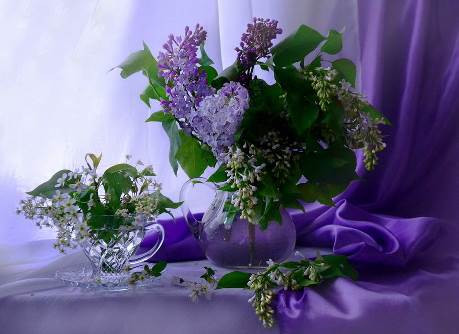 The lilac is known as the "Queen of Shrubs". Its beauty certainly warrants this title.
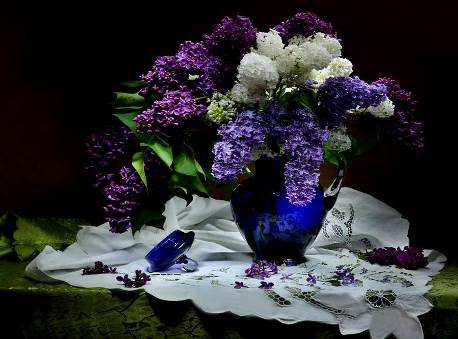 This story is from Greek mythology: It's about a beautiful nymph named Syringa (lilac's botanical name). "Pan", the god of the forests and fields, was captivated by Syringa's beauty. Pan chased Syringa through the forests. Syringa was frightened by Pan's affections. Syringa escaped Pan by turning herself into a lilac bush.
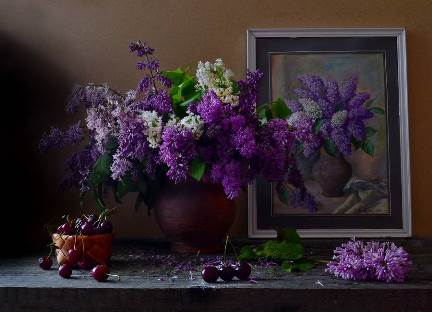 Lilacs belong to the same family as the olive (Oleaceae).
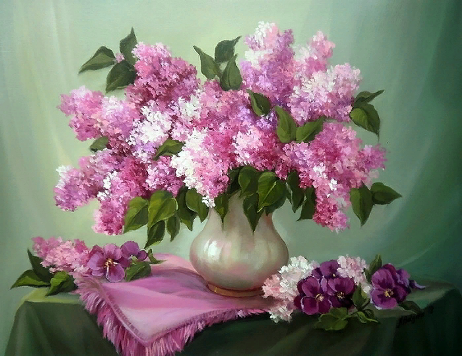 The purple lilacs have the strongest scent compared to other colours.
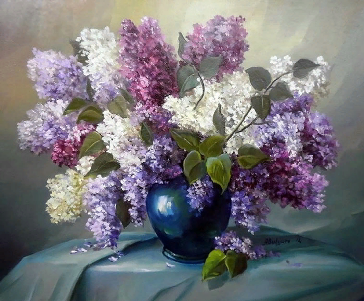 Lilacs are commonly used in soaps, perfumes and other cosmetics.
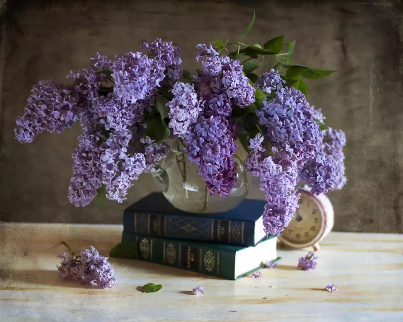 In the language of flowers, purple lilacs represent first love, while white lilacs symbolize youthful 
innocence.
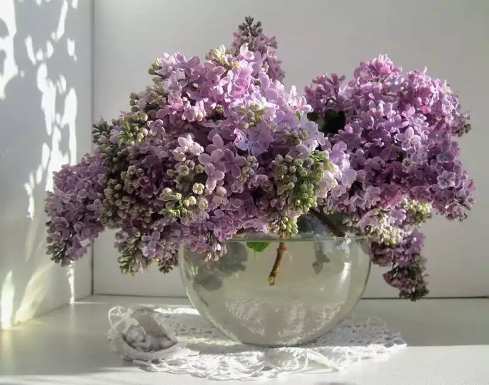 In Greece, Lebanon and Cyrus, the lilac is a symbol of Easter
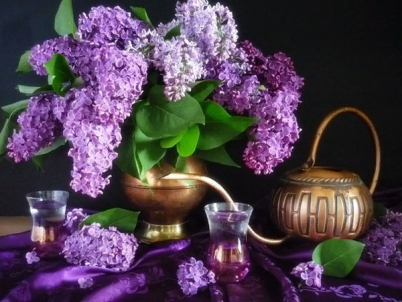 The lilac is the state flower of New Hampshire, USA
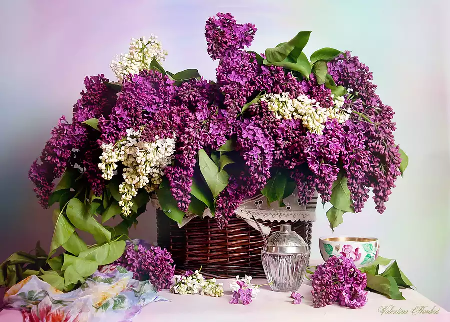 There are annual lilac festivals                   in North          America                   cities.
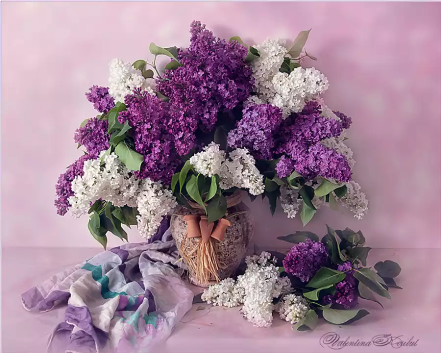 Lilacs are native to Eastern Europe and Asia. The colonists                        brought                           them to                       America                                    in the                                   17th                             century.
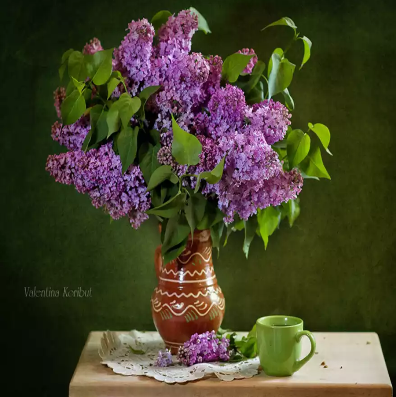 Thomas Jefferson loved lilacs and wrote about them in his gardening book.
The name "Lilac: comes from from the Persian word "lilaq", which means flower.
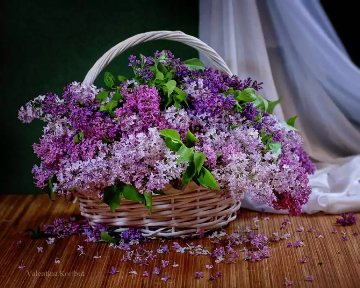 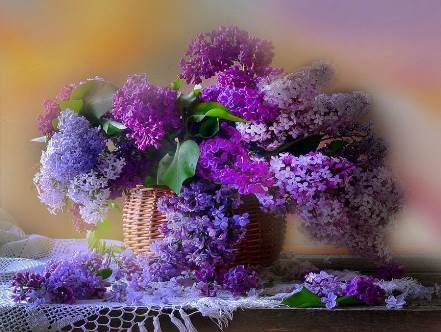 There are over 1,000 varieties of lilacs.                     Lilacs bushes                           can                                live                                 over                                       100                years!
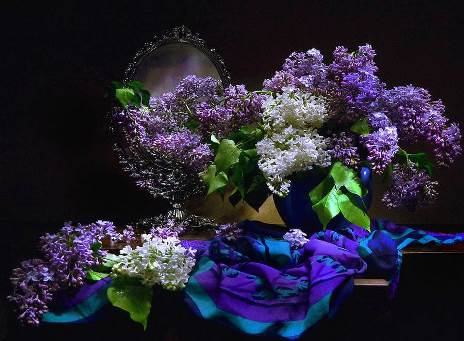 Wood from the lilac tree is amongst the densest and can be used to make musical instruments, knife handles and more!
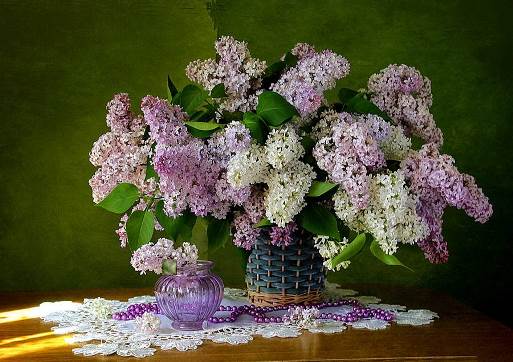 Lilacs are edible. Please pass the lilac salad :)
Spring is the very time to enjoy lilacs!
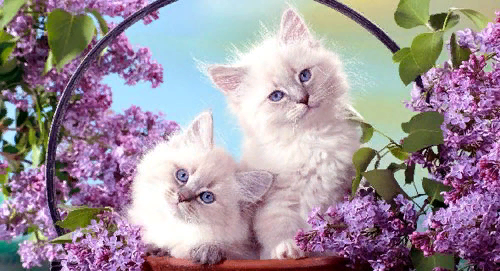 Источник:
Lilac trivia and facts  http://gardenersnet.com/lilac/lilac-trivia.htm 
Fun flower facts: lilacs https://funflowerfacts.com/2013/01/27/fun-flower-facts-lilac/

Изображения взяты на сайте    http://yandex.ru 	
Условия использования сайта https://yandex.ru/legal/fotki_termsofuse/